Program 
Pembelajaran daring kolaboratif
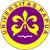 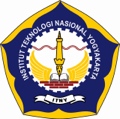 SISTEM DAN BANGUNAN IRIGASI
MINGGU V
DEBIT ANDALAN,
POLA TANAM
MATERI
PERHITUNGAN DEBIT ANDALAN
DAN POLA TANAM
​​
Ir. Sudarman,ST.,MT
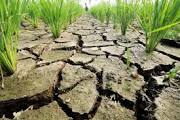 3
DEBIT ANDALAN
-	Debit andalan adalah debit yang diharapkan selalu tersedia sepanjang tahun dengan risiko kegagalan yang diperhitungkan sekecil mungkin.

-	Pada perencanaan irigasi pada umumnya digunakan data debit rata-rata bulanan/setengah bulanan/sepuluh harian

-	Untuk keperluan irigasi digunakan debit andalan adalah Q80% artinya debit minimum rata-rata tengah bulanan yang didasarkan bahwa kemungkinan tak terpenuhi 20% atau dengan kata lain probalilitas kejadian disamai atau dilampaui sebesar 80 %
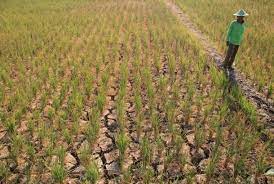 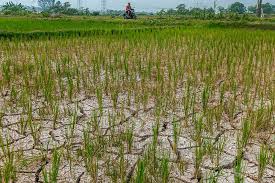 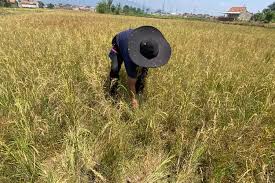 METODE PERHITUNGAN
4
Jika diketahui / tersedia data debit Sungai dengan jangka waktu panjang ( minimal 10 tahun )  maka menghitung debit andalan dengan metode :
Metode Rangking
Metode Rangking ( Weibull )
Metode Statistik
Tapi Jika data debit Sungai tidak mencukupi atau bahkan tidak tersedia maka dapat digunakan simulasi hujan-aliran untuk estimasi nilai debit rerata bulanan atau setengah bulanan, maka menghitung debit andalan dengan metode :
Metode simulasi Hujan aliran- MOCK
Metode simulasi Hujan aliran- RAIN-RUN
Metode simulasi Hujan aliran- WMS. NRECA, dll
TAHAP PERHITUNGAN
( METODE WEIBULL )
PROBALILITAS DEBIT ANDALAN
PERSYARATAN DATA :
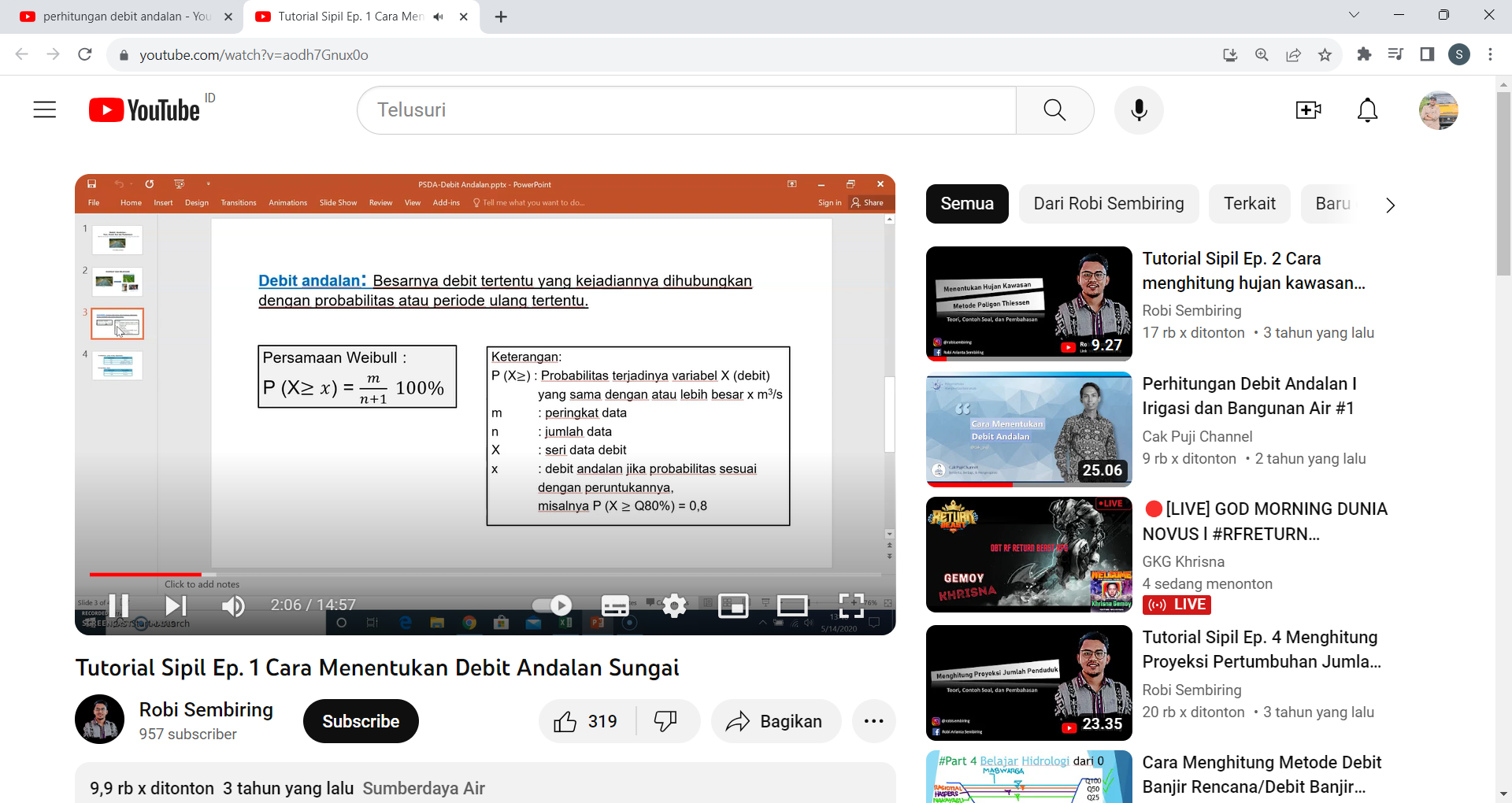 7
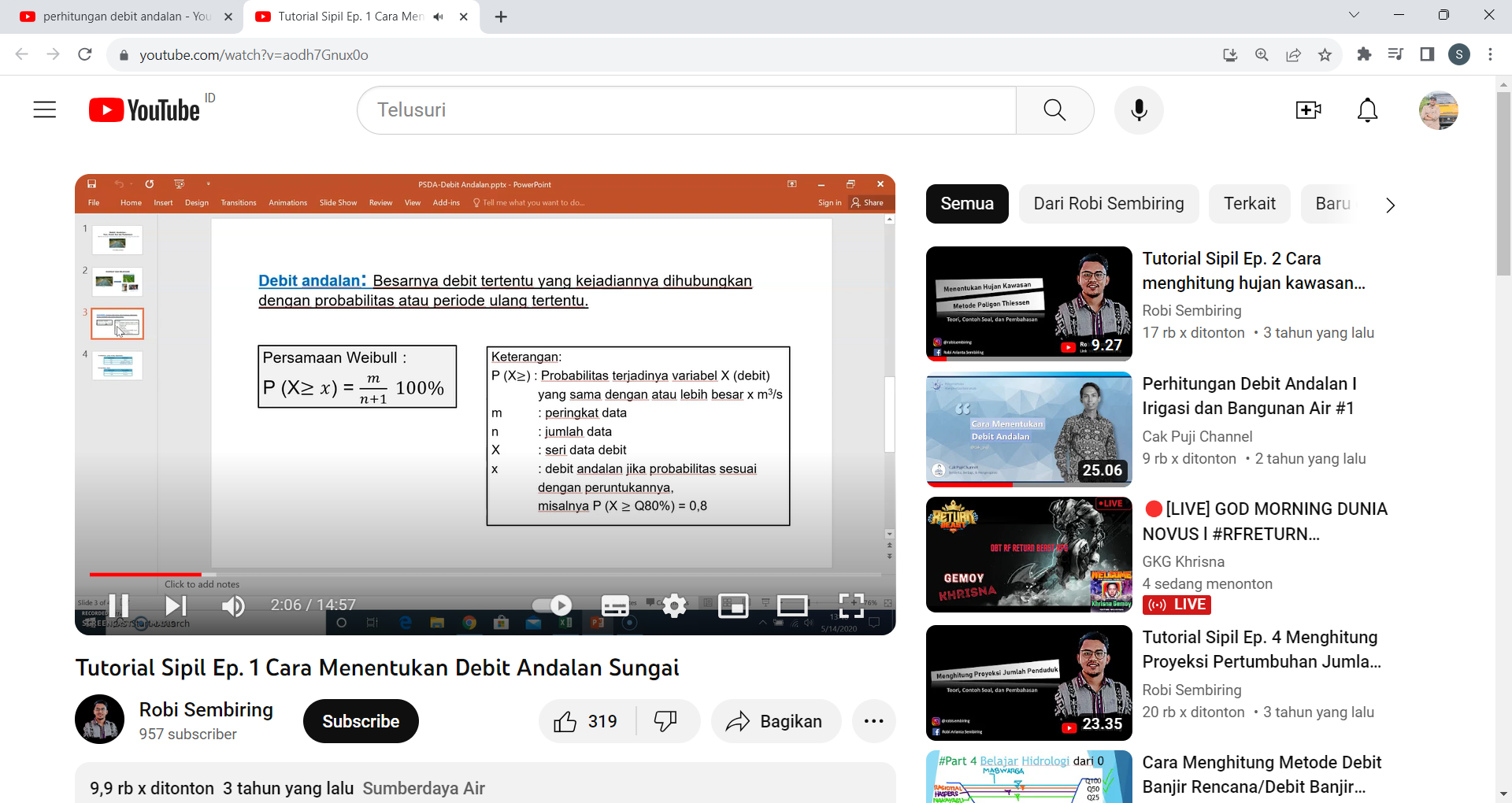 8
CONTOH PERHITUNGAN
Dapat lihat pada video pembelajaran 
di elinas
Terima kasih